Spinal Cord Injury Management
Outlines
Pressure ulcer

Vasomotor

Postural sense

Muscle length
Pressure ulcers
Sacrum 
Trochneters 
Ischial tuberosities
Knees
Fibula
Heel 
5th MT
Scapula, occipital in cervical lesion
Under splint where sensation compromise
Contribution factor
Loss of sensation 
Loss of voluntary movement
Loss of vasomotor control
30 classification
Stirling scale described 4 stages 

Stage 0  pre ulcer stage
Normal intact skin
Erythematic
48 hours resolve inflammation
Stage 1
Permanent without  damage to superficial layers
Congestion not disappear on digital pressure
Skin color change
Stage 2
Abrasion of skin and formation of blisters 
Shallow ulcer without underming adjacent tissue
Stage 3
Full thickness skin loss 
Not extending to bone , tendon, joint capsule

Stage 4
Full thickness
Up to bone and deep structure 

Osteomylitis
Ectopic bone formation
Septicemia and death
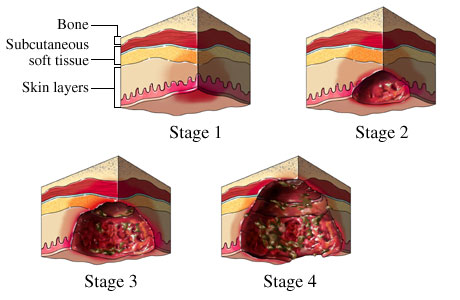 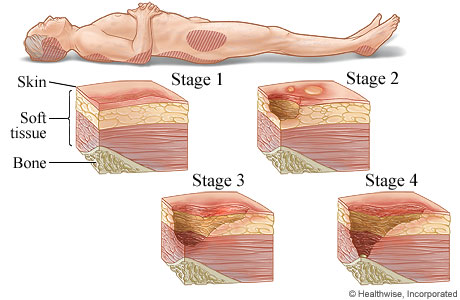 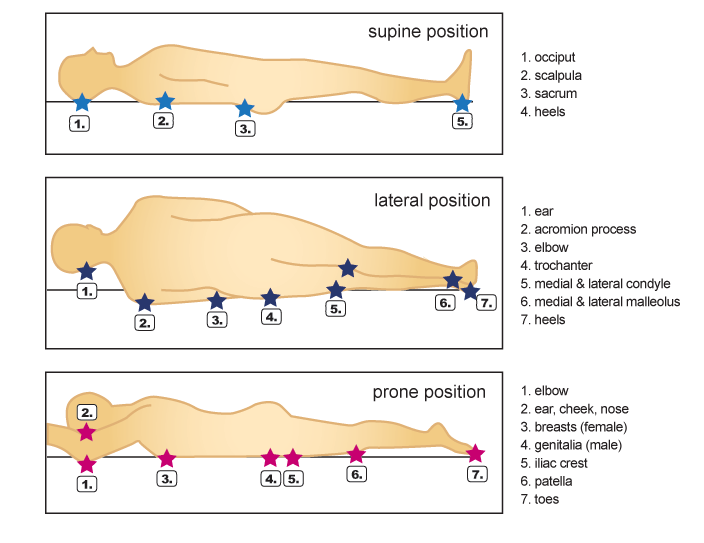 Prevention of ulcer
Sir Ludwing Guttmann used to say
” Where there is no pressure, there will be no sore”

Relief with correct positioning

Age, gender, body build, level of injury, degree of incontinence and general health

Smoking
Anemia
Diabetes
Turning the patient
2-3hour
Improve renal function

If side lying not possible adopt hip flick position 
Not in lower thoracic and lumbar fracture 
Each turn inspect the skin 

Redness that not fade on pressure, bruising , swelling warning sign
Electrical turning and tilting bed 
Prone in non acute lesion if sacrum pressure ulcer
Ripple Mattress
Intact skin should be kept clean with soap and water

Dead epithelium collect at feet and palm due to disuse

Remove and Emollient into skin
Do’s and don’ts
The patient is taught the following list of simple do’s and don’ts when he first gets out of bed:

 Do relieve pressure in the chair for 1.5–2 minutes every half-hour.
Do lift the paralysed limbs when transferring.
Do little lifts when using a transfer board or use a sliding sheet to reduce friction.

Do cover the tyre of the rear wheel when transferring whilst undressed.
Do use a mirror to detect marks, abrasions, blisters and redness on buttocks, back of legs and malleoli

Do protect the limbs against excessive cold.
Do have the bath water ready and not too hot.
Do’s and don’ts
Don’t force the transfer board under the bottom, lean over to the side before placing it.

Don’t allow the clothes to be pulled to be repositioned.
Don’t open the hot tap when having a bath in case hot water drips on the toes.

Don’t have a hot water bottle in bed.
Don’t expose the body to strong sunlight; tetraplegic patients must wear a hat.
Don’t knock the limbs against any hard object.

Don’t carry hot drinks on the lap.
Don’t rest the paralysed limbs on hot water pipes or radiators.

Don’t sit too close to the fire.
Don’t leave the legs, particularly the feet, unprotected against car heaters.
Physical proportion of the patient
Ease and speed
Height, weight, arm length
Below C6
Intrepid or daring patient have good independence 

Study on physical ability complete below C6
Extensor carpi radialis present, triceps absent 
Monkey syndrome…..no result 
Long arms and a short trunk
Its only subjective impression

Lean further have transfer ability 

 Broader hips…..mechanical disadvantages
Females have narrow shoulder and broader hips so difficult in transfer
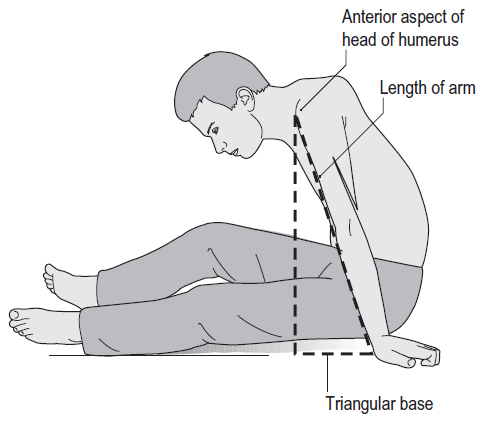 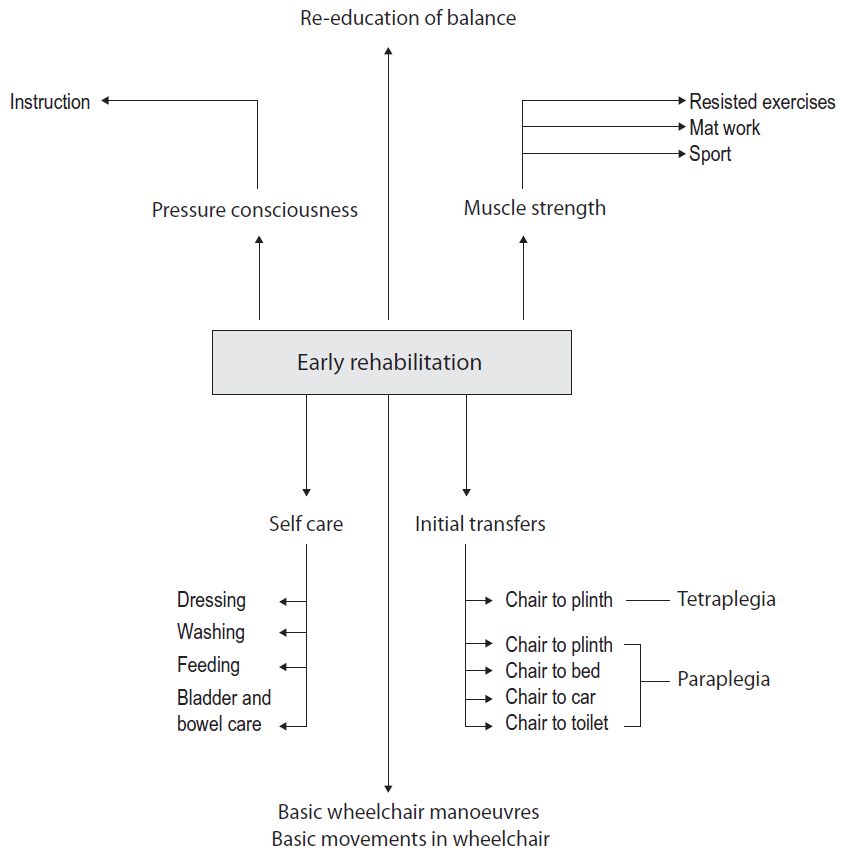 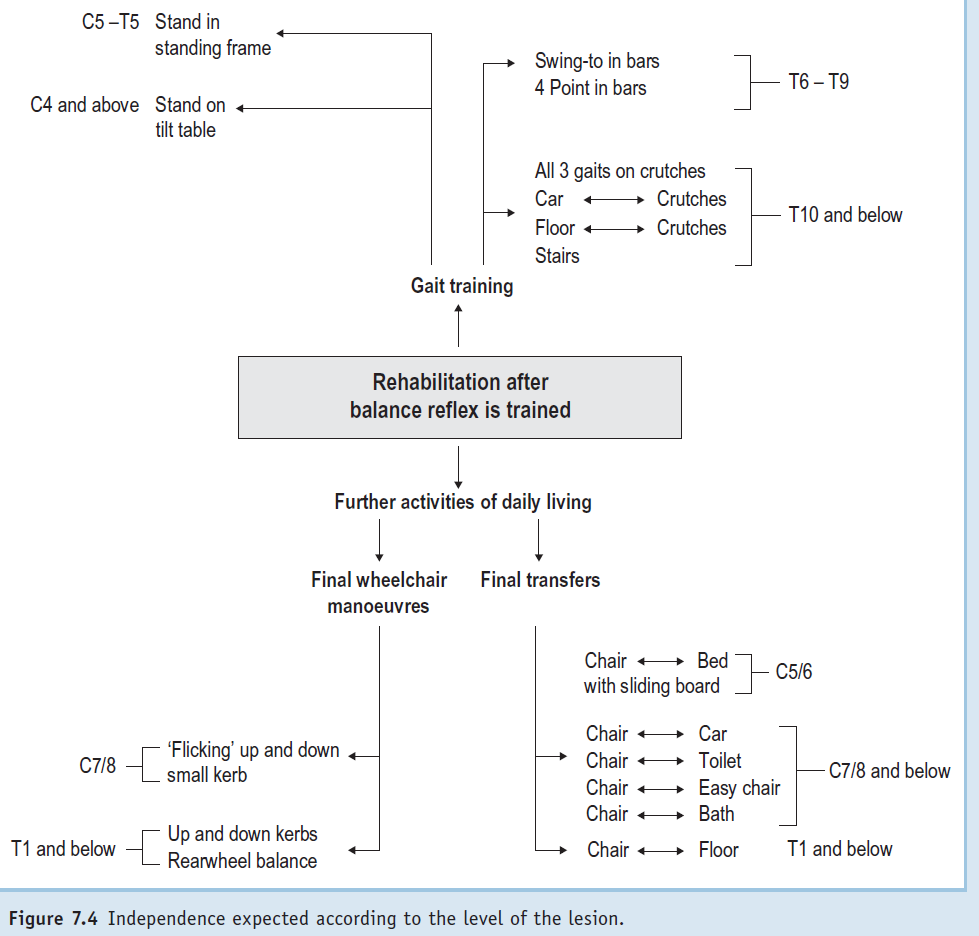 Aim of treatment

Highest level of fitness, independence, balance and control that the patient’s lesion permit
Re-adjustment of vasomotor control
 
Postural Hypotension
Splanchnic loss….unable to constrict

Deep breathing
Tilting exercises in bed
Frequent changes in positioning

Graduated balance exercise in sitting and standing
First 30degree than 90 degree.
10-15mint to 3 hour tilted position
Functional electrical stimulation to leg muscles 

Active rehabilitation start when patient tolerate 1.5hour on wheelchair

Legs elevated in case of fainting 
Deep breathing and arm movements
Postural sense

Loss of kinesthetic and proprioception
T12 hip joint sensory loss
Balance issue in unsupported sitting
LD with high innervations and large muscles maintain balance in below C7 lesion

Visual control
Visual motor feedback 

Mirror
Later without mirror
Balance exercises in sitting position
Mirror
Progression 
Self supported
Single arm
Bilateral arm
Without mirror

5-10mints to 30mints
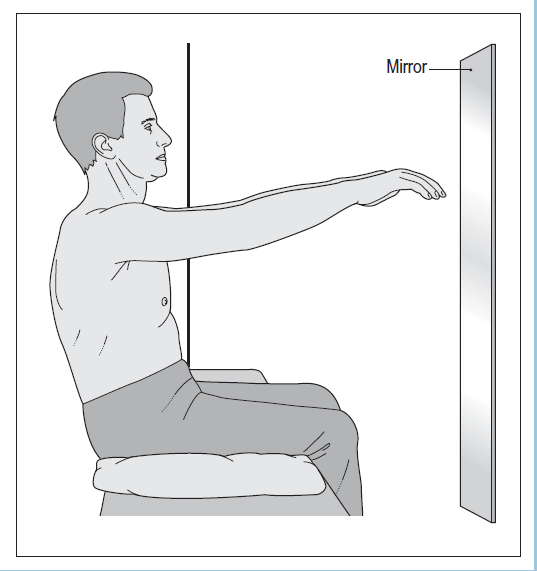 Muscle re education

LD
Shoulder adductors
Arm muscles
Abdominal muscles

PNF in little spasticity….incomplete….trunk and arm muscles 
Spring 
Weights ..wrist or ankle cuffs

Pulleys 
Multi gym

Sports 
Bilateral activities
If flex elbow ??????? will strengthen
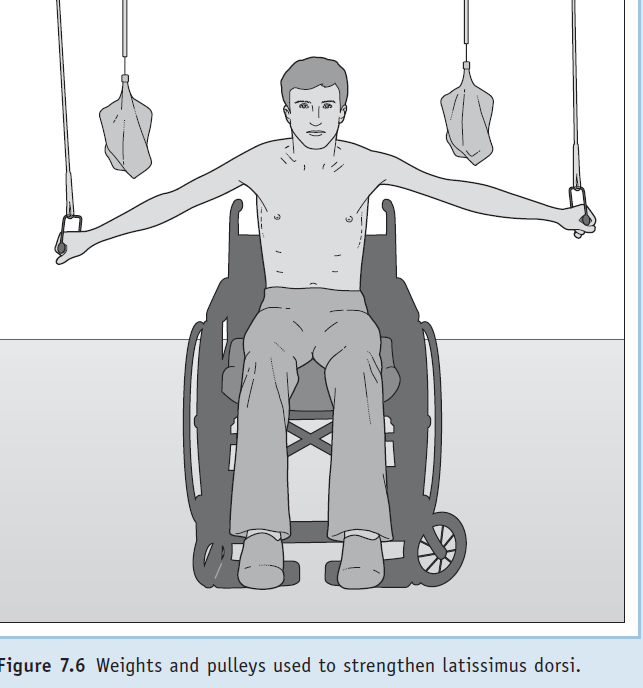 Muscle length
Scalenes
The clinician extends the head and laterally
flexes away and rotates towards the side of testing for
anterior scalene; neutral rotation tests the middle fibers and
Contra lateral rotation tests the posterior scalene muscle
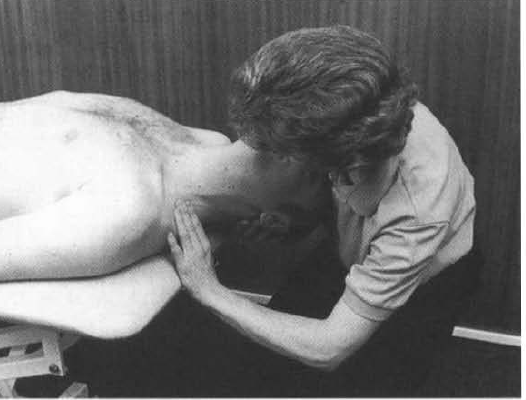 Pect minor
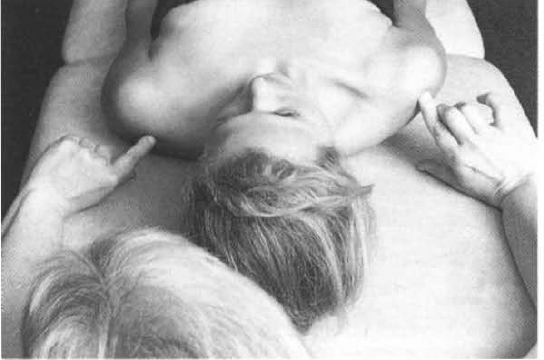 Erector spinae
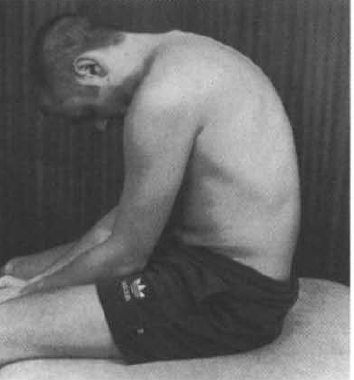 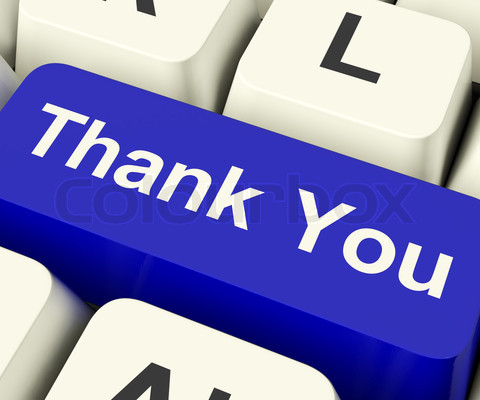